CECP Data & Insights: 
Pulse Survey Results
COVID-19
1
Chief Executives for Corporate Purpose® (CECP) is a CEO-led coalition that believes that a company’s social strategy — how it engages with key stakeholders including employees, communities, investors, and customers —determines company success.
2
Confidential – not for distribution © CECP
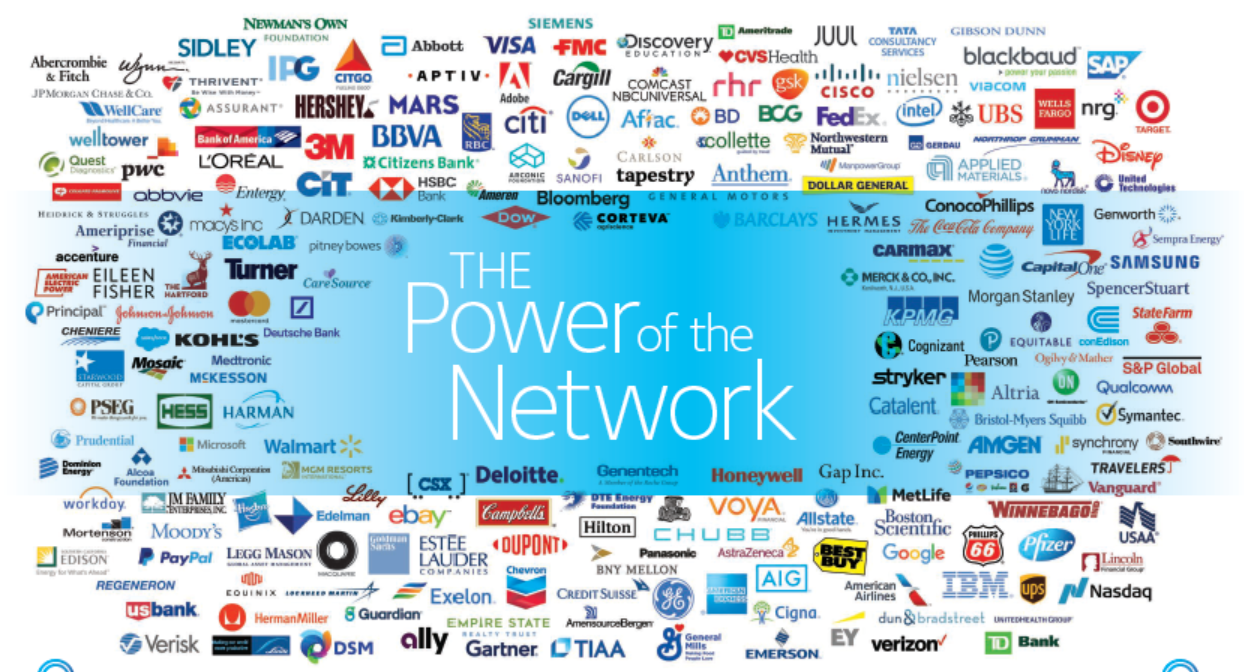 3
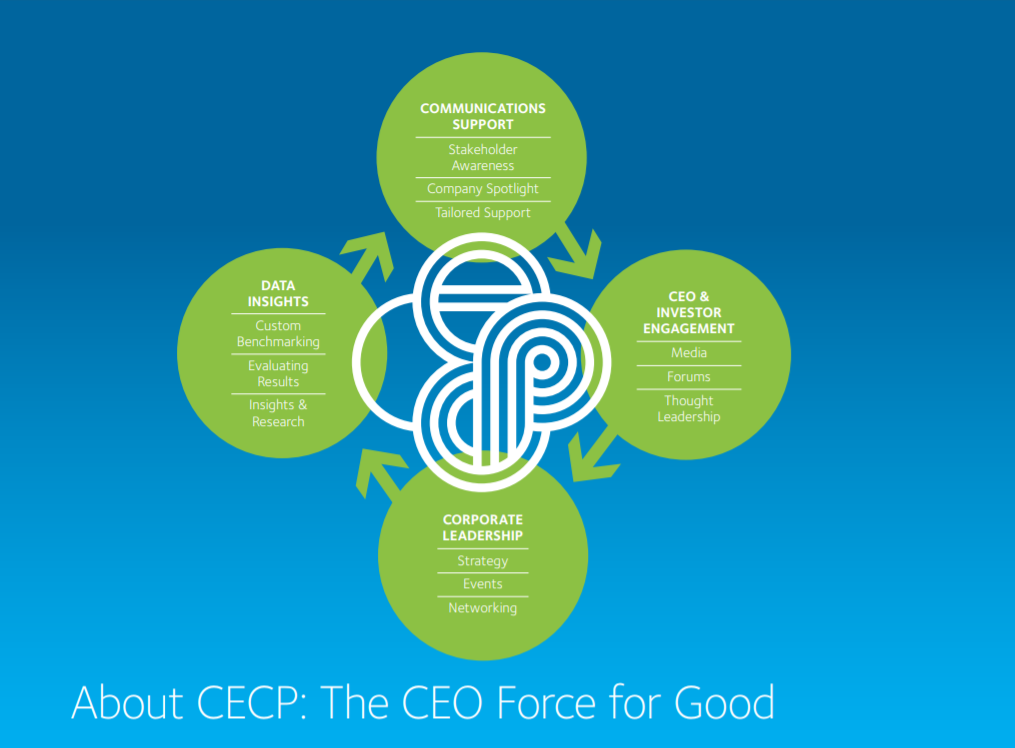 4
Confidential – not for distribution © CECP
CECP Insights: COVID-19
Insights gained from Pulse Surveys are attached in the following slides to assist companies with decision making.
CECP is sharing these Pulse Survey results as companies are making decisions on COVID response in real-time. The results are drawn from a representative sample of our affiliated companies.
5
CECP Response to Company Needs During COVID-19
In addition to the results presented There are COVID-19 resources for CEOs and Corporate Responsibility teams available on CECP’s website.
CECP affiliated companies also have other resources in MyCECP portal
CEO Sharing Sessions: Convened 16 CEOs from 10 industries
CEOs are vocal about their companies’ business outlook
CEOs are moving early toward the rebound
CEOs are exemplifying leadership in times of crisis 
Corporate Peer Discussions: by issues and industries
Companies focus on immediate relief/response to recovery/rebuilding, trying to discern what is the future
CECP partner with ACCP, COF, POL to advocate for field open letter and other ways
Continuing sessions into summer focused on how to move forward
6
CECP Insights: Corporations aligned Cross-Sector
While it is impossible to predict what will happen, corporate responsibility programs are building flexibility into their plans as continual shifts are predicted which is aligned with other philanthropy organizations
CECP is monitoring how cross-sector philanthropy efforts are aligned with current company strategies and responses:
Adaptive funding—flexibility (e.g., program funding can be used for general operating, reporting requirements relaxed) and responsiveness (e.g., escalating payments).
Reshuffling of funding focus areas; this will need to be monitored as partners and funder attempt to adjust.
Catalytic investments hearing STEM clarion call during the global pandemic.
Beyond response: Recovery to reinvention.
Innovative partnerships—faster, more urgency, specific, generous.
Societal inequities laid bare, requiring reassessment on need for reinvention.
Trend in True Cost Recovery for nonprofits to end “nonprofit starvation cycle” and cover full costs.
7
CECP Insights: COVID-19 Pulse Survey Results - Summary
Companies are considering a range of strategic and implementation models to adapt to the changing landscape globally, nationally, and locally.
Increased community investments for Fiscal Year 2020 beyond originally budgeted disaster response funds and adapting budgets to new needs; anticipate budgets maintaining or slightly increasing as prepare for next rounds of Covid societal needs.
Companies used various other actions to additionally support partners (e.g., donating PPE).
Increase matching gift budgets, matching gift caps, and match amounts
Increase pro bono support (e.g., help nonprofits with financial scenario plans).
Ensured already-vetted, current partners had immediate needs addressed and allowed to reimagine their work.
Note: some industries are affected negatively by Covid-19 and then their furlough and workforce reductions demand different models.
8
CECP Insights: COVID-19 Pulse Survey Results - Summary
Companies have:
Expanded investments beyond their already planned strategic programs and focus areas; for example, companies are supporting food access or hospital systems even if these partners were not in their original plans.
Simplified rules for virtual volunteering & employee engagement.
Increased workforce demands from employee engagement to pipeline development programs to Employee Assistance Funds adaptations.
Elevated expectations as trust moves hyper-local with investments to support business, nonprofits, government, and media.
Scaled Total Social Investment (TSI) metric with good beyond giving, S in ESG, Investing in Society measurement; World Economic Forum now includes this CECP TSI metric in its guidance.
Companies are looking for ways to use their assets and resources to create impact in addition to community investments.
9
CECP Pulse Survey Results
Topic: COVID-19 Response Compared to Disaster Relief Policy
36%
89%
Examples of additional action include:
Suspending volunteering events until further notice
Focusing on the development of a vaccine for the virus 
Exploring programs focused on support of small businesses
of companies have taken some form of action related to COVID-19
enacted disaster response plan AND additional action
Copyright © 2020 by CECP.
Results reflect data pulled on March 19, 2020. This Pulse survey will remain open until May 5th, 2020 after which CECP will share final results. CECP is sharing these in the interim as companies are making decisions on COVID response in real-time. The interim results are drawn from a representative sample of our affiliated companies. When referencing this finding, please list the source as: Chief Executives for Corporate Purpose, Pulse Survey, March 2020. Topic: COVID response compared to disaster response policies, field dates: March 12 – May 5 2020.
10
CECP Pulse Survey Results
Topic: COVID-19 Response Compared to Disaster Relief Policy
CECP’s Pulse Question focused on understanding what actions corporates are taking related to the impact of the ongoing COVID-19 crisis.
 
More than 35 respondents participated in the Pulse question below, the results are as follows:
Has your team taken action related to COVID-19? We know companies have added and/or changed strategies for employees, supply chain partners, and customers, but what are companies doing within their local and global communities? We also know companies are enacting their disaster relief strategies (e.g., donations of cash and product). If your team is acting, does it include that and/or other actions?
Copyright © 2020 by CECP.
Results reflect data pulled on March 19, 2020. This Pulse survey will remain open until May 5th, 2020 after which CECP will share final results. CECP is sharing these in the interim as companies are making decisions on COVID response in real-time. The interim results are drawn from a representative sample of our affiliated companies. When referencing this finding, please list the source as: Chief Executives for Corporate Purpose, Pulse Survey, March 2020. Topic: COVID response compared to disaster response policies, field dates: March 12 – May 5 2020.
11
CECP Pulse Survey Results
Topic: Budget Changes due to COVID-19 Response
Select Examples Shared:
Pivoting education programs to focus on supporting distance learning initiatives.
Shifting budget from other areas to feed first responders
Increasing remote engagement, and employees locally financially supporting local pantries, senior centers and hospital workers.
45%
37%
of companies will increase their budget
of companies re-purposed same budget to focus on COVID-19 response
Copyright © 2020 by CECP.
Results reflect data pulled on April 10, 2020. This Pulse survey will remain open until May 5th, 2020 after which CECP will share final results. CECP is sharing these in the interim as companies are making decisions on COVID response in real-time. The interim results are drawn from a representative sample of our affiliated companies. When referencing this finding, please list the source as: Chief Executives for Corporate Purpose, Pulse Survey, April 2020. Topic: Budget Changes due to COVID-19 response, field dates: April 7, 2020 – May 5, 2020.
12
CECP Pulse Survey Results
Topic: Budget Changes due to COVID-19 Response
CECP’s Pulse Question focused on understanding how COVID-19 might be changing company budgets.
 
More than 50 respondents participated in the Pulse question. 

Question: Is your company’s 2020 community investment budget changing due to COVID-19 response? Our company’s 2020 community investment budget:
Copyright © 2020 by CECP.
Results reflect data pulled on April 10, 2020. This Pulse survey will remain open until May 5th, 2020 after which CECP will share final results. CECP is sharing these in the interim as companies are making decisions on COVID response in real-time. The interim results are drawn from a representative sample of our affiliated companies. When referencing this finding, please list the source as: Chief Executives for Corporate Purpose, Pulse Survey, April 2020. Topic: Budget Changes due to COVID-19 response, field dates: April 7, 2020 – May 5, 2020.
13
CECP Pulse Survey Results
Topic: COVID-19 Response Community Partnership Changes
Select Examples Shared:
Offering additional grants to partners that have Covid-19 virtual volunteering opportunities
Launched a COVID-19 Relief and Response Campaign to match employee donations 2:1.
Increasing in-kind donations as CEOs continue to procure crucial materials e.g. PPEs for our healthcare workers.
74%
86%
of companies have adjusted  policies with community partnerships in some way
of companies accelerated payments
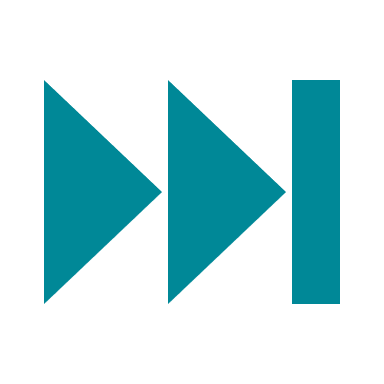 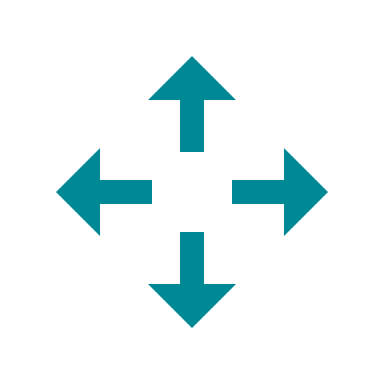 Copyright © 2020 by CECP.
Results reflect data pulled on April 17, 2020. This Pulse survey will remain open until May 5th, 2020 after which CECP will share final results. CECP is sharing these in the interim as companies are making decisions on COVID response in real-time. The interim results are drawn from a representative sample of our affiliated companies. When referencing this finding, please list the source as: Chief Executives for Corporate Purpose, Pulse Survey, April 2020. Topic: COVID-19 Response Community Partnership Changes, field dates: April 14, 2020 – May 5, 2020.
14
CECP Pulse Survey Results
Topic: COVID-19 Response Community Partnership Changes
CECP’s Pulse Question focused on understanding how COVID-19 might be adjusting how they work with their partners.
 
More than 50 respondents participated in the Pulse question. 

Question: Has your company/foundation decided to change any of your grant making policies, procedures, or criteria related to COVID-19 response (e.g., vetting criteria, accelerated payment, grant redeployed to general operating, focus areas/pillars of giving)?
Copyright © 2020 by CECP.
Results reflect data pulled on April 17, 2020. This Pulse survey will remain open until May 5th, 2020 after which CECP will share final results. CECP is sharing these in the interim as companies are making decisions on COVID response in real-time. The interim results are drawn from a representative sample of our affiliated companies. When referencing this finding, please list the source as: Chief Executives for Corporate Purpose, Pulse Survey, April 2020. Topic: COVID-19 Response Community Partnership Changes, field dates: April 14, 2020 – May 5, 2020.
15
CECP Pulse Survey Results
Topic: COVID-19 Response Community Partnership Changes
CECP’s Pulse Question focused on understanding how COVID-19 might be adjusting how they work with their partners.
 
More than 50 respondents participated in the Pulse question. 

Question: Select one or more of the changes your company has decided upon:
Copyright © 2020 by CECP.
Results reflect data pulled on April 17, 2020. This Pulse survey will remain open until May 5th, 2020 after which CECP will share final results. CECP is sharing these in the interim as companies are making decisions on COVID response in real-time. The interim results are drawn from a representative sample of our affiliated companies. When referencing this finding, please list the source as: Chief Executives for Corporate Purpose, Pulse Survey, April 2020. Topic: COVID-19 Response Community Partnership Changes, field dates: April 14, 2020 – May 5, 2020.
16
CECP Pulse Survey Results
Topic: Unique COVID-19 Response Efforts
54%
85%
Top (3) Responses on What They are Counting:

Fair Market Value (what a customer would pay) of a donated good/service
Value of Re-deployed Staff Time
Cost of Materials
of companies have unique COVID-19 response efforts
of companies are counting them
Copyright © 2020 by CECP.
Results reflect data pulled on May 5, 2020. CECP is sharing these as companies are making decisions on COVID response in real-time. The results are drawn from a representative sample of our affiliated companies. When referencing this finding, please list the source as: Chief Executives for Corporate Purpose, Pulse Survey, April 2020. Topic: COVID-19 Response Community Partnership Changes, field dates: April 21, 2020 – May 5, 2020.
17
CECP Pulse Survey Results
Topic: Unique COVID-19 Response Efforts
CECP’s Pulse Question focused on understanding how companies are counting their unique COVID-19 response efforts.
 
More than 30 respondents participated in the Pulse question below, the results are as follows:

Question 1: Companies are taking “out of the box” (unique) COVID-19 actions for which there isn’t widely shared reporting standard. Has or will your company count and value your unique efforts? (For example, if a company re-assigned R&D staff to produce a COVID-19 test, they might use salary data for the team assigned to the project to calculate a $1,000,000 investment).
Copyright © 2020 by CECP.
Results reflect data pulled on May 5, 2020. CECP is sharing these as companies are making decisions on COVID response in real-time. The results are drawn from a representative sample of our affiliated companies. When referencing this finding, please list the source as: Chief Executives for Corporate Purpose, Pulse Survey, April 2020. Topic: COVID-19 Response Community Partnership Changes, field dates: April 21, 2020 – May 5, 2020.
18
CECP Pulse Survey Results
Topic: Unique COVID-19 Response Efforts
CECP’s Pulse Question focused on understanding how companies are counting their unique COVID-19 response efforts.
 
More than 30 respondents participated in the Pulse question below, the results are as follows:

Question 2: Next up is what to count. Read the list below. Each one could be one component to adding up the value ($) of a company’s unique effort. Check all that you would include in a standard method of adding up the value of companies’ unique efforts.
Copyright © 2020 by CECP.
Results reflect data pulled on May 5, 2020. CECP is sharing these as companies are making decisions on COVID response in real-time. The results are drawn from a representative sample of our affiliated companies. When referencing this finding, please list the source as: Chief Executives for Corporate Purpose, Pulse Survey, April 2020. Topic: COVID-19 Response Community Partnership Changes, field dates: April 21, 2020 – May 5, 2020.
19
CECP Pulse Survey Results
Topic: Predicting Changes to Company 2021 Community Investment Budget Due to COVID-19
Top (3) additional details about company 2021 budget predictions: 

2:1 COVID matching gifts may increase need for funds if utilized fully.
Preparing a round 2 COVID response given if states reopen there is social risk increase due to job loss and food insecurity.
Shifting dollars from in-person volunteer activation to virtual volunteer and sponsorship specifically supporting COVID 19 response.
18%
64%
of companies predict their 2021 Community Investment Budget will remain about the same.
of companies predict their budget to experience an increase and 18% predict their budget to experience a decrease.
Copyright © 2020 by CECP.
Results reflect data pulled on May 5, 2020. CECP is sharing these as companies are making decisions on COVID response in real-time. The results are drawn from a representative sample of our affiliated companies. When referencing this finding, please list the source as: Chief Executives for Corporate Purpose, Pulse Survey, April 2020. Topic: Predicting Changes to their 2021 Community Investment Budget Due to COVID-19, field dates: April 27, 2020 – May 5, 2020.
20
CECP Pulse Survey Results
Topic: Predicting Changes to Company 2021 Community Investment Budget Due to COVID-19
Key responses included:

It is reasonable to anticipate that COVID-19 impact's in 2020 will bleed into 2021, and a recovery response is likely. We are planning changes to our employee programs which will definitely increase budget spend by at least one percent.
We have already committed 3X normal annual spend on grant making for initial COVID response and expect a round 2 of twice that.
2:1 COVID matching gifts may increase need for funds if utilized fully and preparing a round 2 COVID response as if states reopen there is social risk increase due to job loss and food insecurity
We are planning for a "round 2"  and likely 3 related to COVID-19. So while there may be a one-time increase in giving, we expect to a decline in cash giving next year. 
We are shifting our dollars from in-person volunteer activation to virtual volunteer and sponsorship specifically supporting COVID 19 response.  
Increase will be from in-kind investments. Our COVID-19 response is continual as it is also driving product innovations.
CECP’s Pulse Question focused on understanding how companies are predicting changes to their 2021 community investment budget due to COVID-19.
 
More than 55 respondents participated in the Pulse question below, the results are as follows:

Question 2: Please share more details about your prediction. For example, do you predict your companies’ 2021 breakdown of cash and non-cash community investments will change? Are you planning for a “round 2” of Covid-19 response? Are employee uses of programs changing in ways that affect budget spend?
Copyright © 2020 by CECP.
Results reflect data pulled on May 5, 2020. CECP is sharing these as companies are making decisions on COVID response in real-time. The results are drawn from a representative sample of our affiliated companies. When referencing this finding, please list the source as: Chief Executives for Corporate Purpose, Pulse Survey, April 2020. Topic: Predicting Changes to their 2021 Community Investment Budget Due to COVID-19, field dates: April 27, 2020 – May 5, 2020.
21
CECP Pulse Survey Results
Topic: Predicting Changes to Company 2021 Community Investment Budget Due to COVID-19
CECP’s Pulse Question focused on understanding how companies are predicting changes to their 2021 community investment budget due to COVID-19.
 
More than 55 respondents participated in the Pulse question below, the results are as follows:

Question 1: Do you predict there will be changes to your company’s 2021 community investment budget? Some companies have begun to ask how others are planning ahead. You would estimate that 2021 community investments will:
Copyright © 2020 by CECP.
Results reflect data pulled on May 5, 2020. CECP is sharing these as companies are making decisions on COVID response in real-time. The results are drawn from a representative sample of our affiliated companies. When referencing this finding, please list the source as: Chief Executives for Corporate Purpose, Pulse Survey, April 2020. Topic: Predicting Changes to their 2021 Community Investment Budget Due to COVID-19, field dates: April 27, 2020 – May 5, 2020.
22
CECP Pulse Survey Results
Topic: COVID-19 Changes to Employee Assistance Fund (EAF)
CECP’s Pulse Question focused on understanding the changes companies are making to their Employee Assistance Fund (EAF) due to COVID-19.
 
38 respondents participated in the Pulse question below, the results are as follows:

Question 1: Companies are supporting their employees in so many ways right now. We will
narrow in on the approaches typically used by the community investment team with
this question. What changes has or will your company implement to its Employee
Assistance Fund (EAF)? If multiple, pick the one you think is most important.
Copyright © 2020 by CECP.
Results reflect data pulled on May 8, 2020. This Pulse survey will remain open until May 12th, 2020 after which CECP will share final results. CECP is sharing these in the interim as companies are making decisions on COVID response in real-time. The interim results are drawn from a representative sample of our affiliated companies. When referencing this finding, please list the source as: Chief Executives for Corporate Purpose, Pulse Survey, May 2020. Topic: COVID-19 changes to Employee Assistance Fund (EAF), field dates: May 5 – May 12 2020.
23
CECP Pulse Survey Results
Topic: COVID-19 Changes to Employee Assistance Fund (EAF)
A few examples of the changes companies have already implemented or are considering implementing to their EAF include:
 
Providing coverage for personal financial hardships.
Implemented a $10m EAF and provided distributions - the application to apply was extremely streamlined for ease for the user.
Looking into whether the fund could apply to people who have been furloughed and/or laid off as a result of COVID-19.
For food requests, moved to flat amount of $500 and used employee attestation of need for instant processing.
Launched a COVID-specific application to gather information unique to the pandemic and received incremental funding authorization to support the increased demand expected due to economic conditions. In addition, employee donations to the Employee Resource Fund (ERF) are matched 1:1.
Copyright © 2020 by CECP.
Results reflect data pulled on May 8, 2020. This Pulse survey will remain open until May 5th, 2020 after which CECP will share final results. CECP is sharing these in the interim as companies are making decisions on COVID response in real-time. The interim results are drawn from a representative sample of our affiliated companies. When referencing this finding, please list the source as: Chief Executives for Corporate Purpose, Pulse Survey, May 2020. Topic: COVID-19 changes to Employee Assistance Fund (EAF), field dates: March 5 – May 12 2020.
24
For More Information
Visit http://cecp.co/gin
Join us at a CECP event or roundtable
Log into MyCECP on CECP’s website
Online portal available to employees of affiliated companies
Access to data & benchmarking tools
Browse through Knowledge Center
Contact insights@cecp.co
25